Modul: Žensko preduzetništvo
Obuka 2: Žensko liderstvo

Partner:  ADDE
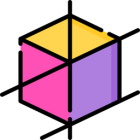 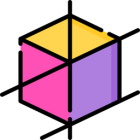 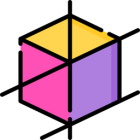 Ciljevi:
Pristupite onlajn resursima koji se će vam pomoći u daljem samorazvoju znanja i veština
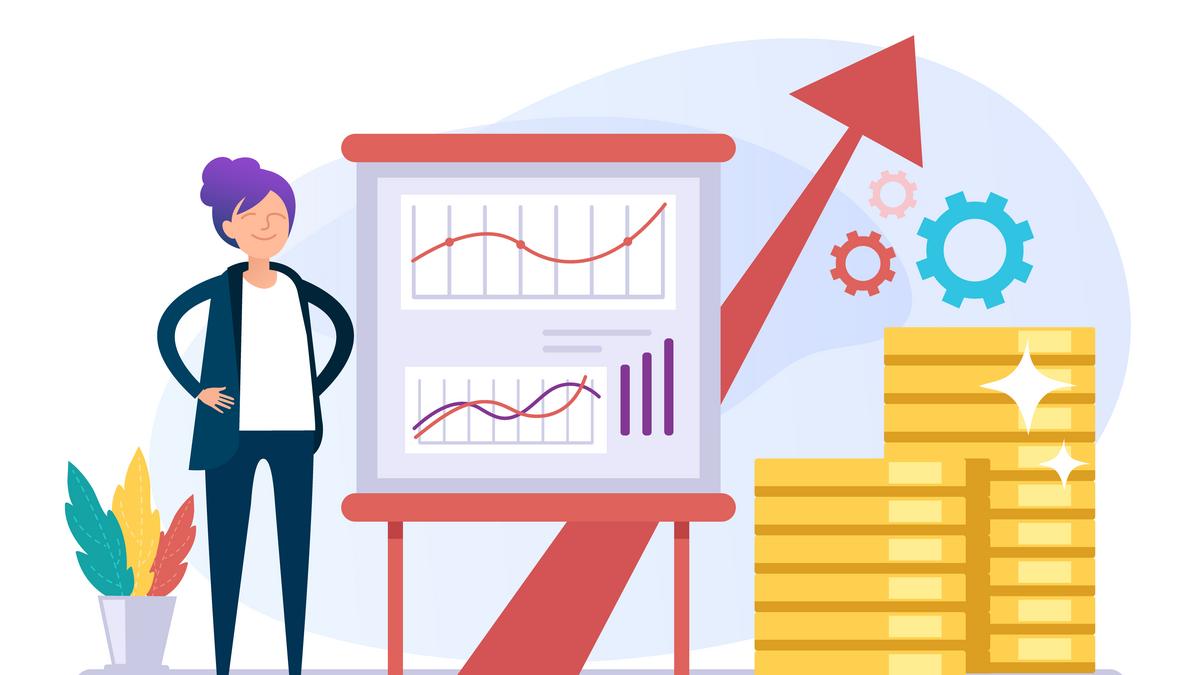 Steknite osnovna znanja o liderstvu
Unapredite kompetencije u cilju maksimalnog povećanja rezultata vašeg tima
Saznate kako da učvrstite svoj stil rukovođenja i razumete zašto ste primorani da se ponašate onako kako se ponašate. Identifikujete ponašanje lidera.
Razmotrite mnoge elemente upravljanja učinkom o kojima efikasna ženska liderka treba da razmišlja
Na kraju obuke bićete u mogućnosti da:
Prepoznate koji su resursi vama od koristi
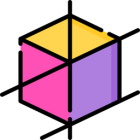 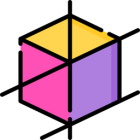 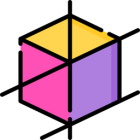 Sadržaj
Nastavna jedinica 2: Liderstvo u praksi – povećajte učinak vašeg tima do krajnjih granica
Nastavna jedinica 1: Ponašanja lidera – Uloga ženskih lidera
Žensko liderstvo
	U ovom kursu ćemo razmotriti mnoge elemente upravljanja učinkom o kojima efikasna liderka treba da razmišlja i predstavićemo neke načine samorazvoja kako bi ostala motivisana i postala bolji lider. Istražićemo kako to može pozitivno uticati na učinak vaše organizacije. Naučićete kako da osnažite svoj stil rukovođenja i razumete zašto ste primorani da se ponašate onako kako se ponašate.
Nastavna jedinica 3: Kontinuirani razvoj
Odeljak 1: Pregled ponašanja
Odeljak 2: Ponašanje je ključ
Odeljak 3: Raznolikost je tajni sastojak ženskog liderstva
Odeljak 1: Motivacija: Motor ženskog liderstva
Odeljak 2: Postavljanje jasnih ciljeva i jačanje ciljeva
Odeljak 3: Kada se stvari ne dese
Odeljak 1: Samorazvoj
Odeljak 2: Razvojne mogućnosti
Odeljak 3: Korisni resursi
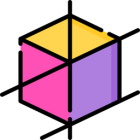 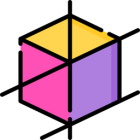 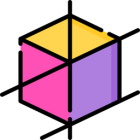 Nastavna jedinica 1: Ponašanja lidera – Uloga ženskih lidera
Odeljak 1: Pregled ponašanja
1.1.4. Prilagođavanje situaciji
Odlične žene lideri se mogu prilagoditi
Razumevanje vaše ličnosti omogućava vam da svesno koristite odgovarajuća ponašanja za date situacije, čak i ako su ta ponašanja u suprotnosti sa onim što znate da je vaš preferirani način ponašanja.

1.1.5. Pitanja koja treba sebi postaviti
U kojim situacijama moje osobine pomažu u postizanju pozitivnih rezultata?
U kojim situacijama moje osobine verovatno neće biti od pomoći?
U kojim situacijama treba da razmislim o prilagođavanju svog ponašanja?
1.1.1. Šta je liderstvo?
 Liderstvo je sposobnost da ubedite druge da vas slede, da ih inspirišete da rade na najvišem nivou i da ih naterate da razumeju i veruju u vašu viziju.

1.1.2. Iza svake odlične žene liderke stoji veoma složena i stalno promenljiva kombinacija elemenata ličnosti.
Ovo podrazumeva aspekte kao što su:
Vaše osobine ličnosti ili predispozicije
Vaše lične vrednosti ili uverenja
Vaše prednosti i slabosti u ponašanju
1.1.3. Vaše osobine ličnosti
	Savremena psihologija pokušava da opiše ličnost na osnovu aspekta koji se naziva „velikih pet“ osobina:
 
Ekstravertna                             Introvertna
 
Saosećajna                                Neprijatna
 
Savesna                                      Bezbrižna
 
Otvorena za                                Oprezna
iskustvo	
 
Nervozna    	                          Emocionalno
                                                       slobodna
Nastavna jedinica 1: Ponašanja lidera – Uloga ženskih lidera
Odeljak 2: Ponašanje je ključ
1.2.1 Tipična ponašanja
Ponašanje se može grupisati u 4 glavne teme.
1.2.2. Ponašanja zasnovana na razmišljanju
Analitičko razmišljanje
Konceptualno razmišljanje
Strateško razmišljanje
Razmišljanje orijentisano na klijenta	
1.2.3. Ponašanje zasnovano na delovanju
 Fokus je na postignuće
 Pažnja usmerena na detalje
 Istrajnost
 Briga za izvrsnost
1.2.4. Ponašanje zasnovano na odnosima
Interpersonalna svest
Prilagodljivo ponašanje 
Odnosi zainteresovanih
Uticaj/Ubeđivanje
1.2.5. Ponašanja zasnovana na upravljanju sopstvene ličnosti
Fleksibilnost
Lični razvoj
Samokontrola
Samopouzdanje
Žene liderke koje su veoma uspešne razvijaju ponašanja koja mogu da podrže i postignu izuzetne rezultate čak i kada njihove prirodne osobine ne odgovaraju nužno potrebnoj aktivnosti.
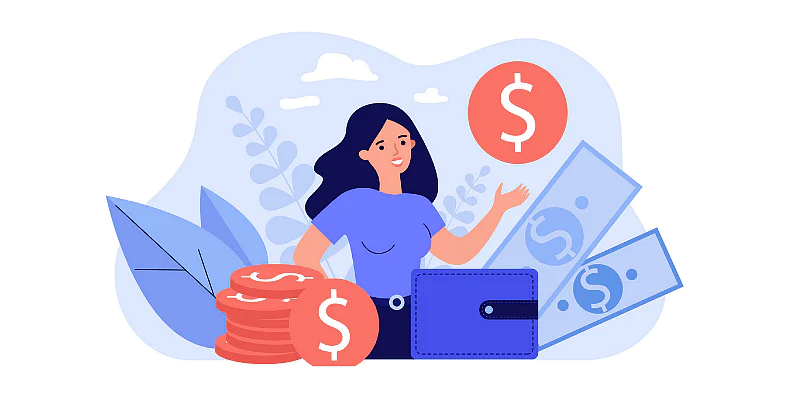 Nastavna jedinica 1: Ponašanja lidera – Uloga ženskih lidera
Odeljak 3: Raznolikost je tajni sastojak ženskog liderstva
1.3.1. Fleksibilnost je ključ. Neophodno je da ostanete fleksibilni da biste mogli da odgovorite na situacije kako se one budu pojavljivale i razvijale.
1.3.2. Budite otvoreni. Trebalo bi da budete otvoreni prema širokom spektru različitih pristupa, posebno onih koje niste ranije isprobali.
1.3.3. Vaša mišljenja. Čak i ako tehnika ili ponašanje liderstva nisu ono što je Vama prirodno, i dalje imate nekoliko opcija:

Istrajte u nameri da razvijete lidersko ponašanje tokom vremena
Ako shvatite da to nije vaša snaga, koristite alternativne pristupe
Upravljajte problemom koristeći nekog drugog za koga smatrate da ima ovu snagu / sposobnosti
Modeli rukovođenja mogu biti korisni u razumevanju osnovnih procesa posovanja koji su uključeni. U stvarnom svetu obično postoji mnogo varijabli koje će uticati na vaš izbor pristupa:

Vaša ličnost, motivacija i baza veština
Priroda pitanja o kojem se razmišlja
Prethodne interakcije koje ste imali sa svakim članom vašeg tima/porodice (u slučaju malih porodičnih preduzeća)
Nastavna jedinica 2: Liderstvo u praksi: uvećajte do krajnjih granica učinak vašeg tima
Odeljak 2: Postavljanje jasnih ciljeva i jačanje ciljeva
Odeljak 1: Motivacija: motor ženskog liderstva
2.2.1. SMART model
SPECIFIČNI
Opišite mi detalje kako će to izgledati kada ostvarite ovaj cilj
MEASURABLE / MERLJIVI 
Kako ćete znati kada ste postigli ovaj cilj? Koje jednostavne mere možete da preduzmete da biste pratili svoj napredak?
ACHIEVABLE / OSTVARIV
Na skali od 1-10 koliko ste sigurni da možete postići ovaj cilj?
RELEVANTNO
Kako vidite da cilj dopunjuje ili podržava vaše druge radne aktivnosti?
TIMED
Koji je realan vremenski okvir da se cilj postigne na osnovu vašeg opterećenja i potreba posla?
2.1.2. Motivatori su različiti. Vaš posao, kao lidera, je da otkrijete i razumete (ne pogađate) šta motiviše članove vašeg tima, a posebno ključ za motivaciju kako biste im dali energiju i dobili najbolje od njih.
Evo 5 načina da motivišete svoj tim:
Otkrijte koje strasti imaju vaši ljudi
Promovišite emocionalnu sigurnost
Stvorite okruženje podrške i prijateljstva
Pokažite svoju zahvalnost
Vodite računa o okruženju
Specific
Measurable
Achievable
Relevant
Timed
Nastavna jedinica 2: Liderstvo u praksi: uvećajte do krajnjih granica učinak vašeg tima
Odeljak 2: Postavljanje jasnih ciljeva i jačanje ciljeva
2.2.3. Jačanje ciljeva

Korišćenje SMART-a da vas podseti na ključne elemente efikasnog cilja je u redu, ali u stvarnosti ovo je samo mali put ka postavljanju cilju.

Ohrabrite svoj tim da oživi svoj krajnji cilj tražeći od njih da vam vizualizuju i opišu kako će biti kada uspešno ostvare svoj cilj.
2.2.2. Upravljanje ciljevima
Obično je korisno postavljati ciljeve uz određeni stepen izazova, ali je takođe važno ne postavljati ciljeve koji su previše izazovni. Ako se cilj čini nedostižnim, rizikujete da pojedinac odustane ili čak ne pokuša iz straha od neuspeha.
Razbijte ga (cilj)! 
Jedan od najboljih načina da cilj učinite lakšim za upravljanje jeste da ga razbijete na manje podciljeve.
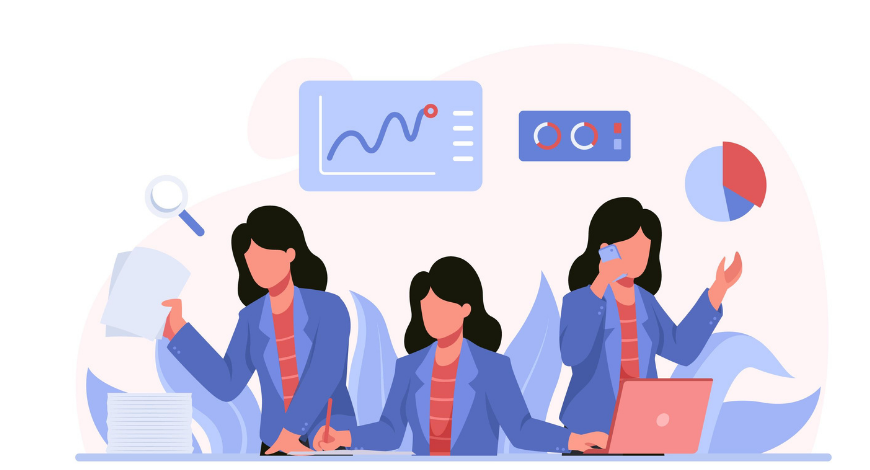 Nastavna jedinica 2: Liderstvo u praksi: uvećajte do krajnjih granica učinak vašeg tima
Odeljak 3: Kada se stvari ne dese
2.3.1. NE MOGU VS. NEĆU
Kada cilj nije ispunjen, morate utvrditi da li je razlog zašto pojedinac nije postigao svoj cilj zato što to nije mogao ili je mogao, ali nije hteo.
2.3.2. Održavanje fokusa
Važna uloga ženske vođe je da pomogne članovima tima da ostanu na pravom putu i ​​potpuno fokusirani na stvari koje su važne.
Evo nekoliko primera pitanja koja možete postaviti kako biste pomogli da se zadrži fokus pojedinca:

Možete li mi opisati krajnji cilj koji smo prvobitno dogovorili?
Na skali od 1 do 10, koliko ste trenutno fokusirani? Kako možete poboljšati svoj opšti nivo fokusa?
Koliko je ono što radite relevantno za opšte ciljeve?
Postoje različiti razlozi zbog kojih ljudi mogu izgubiti fokus:
Ako su veoma entuzijastični, skloni su da preuzmu više nego što realno mogu da podnesu
Oni su toliko duboko uključeni u zadatak da gube iz vida širu sliku.
Ako je zadatak ili projekat dugotrajan, oni mogu početi da gube iz vida početni cilj
Nastavna jedinica 3: Kontinuirani razvoj
Odeljak 1: Samorazvoj
Osim što je proces upravljanja, samorazvoj je takođe kritično ponašanje lidera.
3.1.1. Biti u toku
Ovo se može postići čitanjem relevantnih novinskih i medijskih članaka ili se odlučiti za strukturisanji vid učenja, kao što je pohađanje posebnih kurseva ili obuke.
3.1.2. Vodite iskrene razgovore sa svojim unutrašnjim ja
Ovo može biti veoma korisna tehnika koja će vam pomoći da fokusirate svoj um. Šta god da je razlog vašeg unutrašnjeg dijaloga, važno je da on ostane pozitivan.
3.1.3. Self-coaching
Korišćenje nekog drugog kao trenera nije uvek moguće – možda nećete biti u poziciji da angažujete trenera u tom trenutku ili jednostavno vaš trener nije dostupan za vas u kritičnom trenutku.
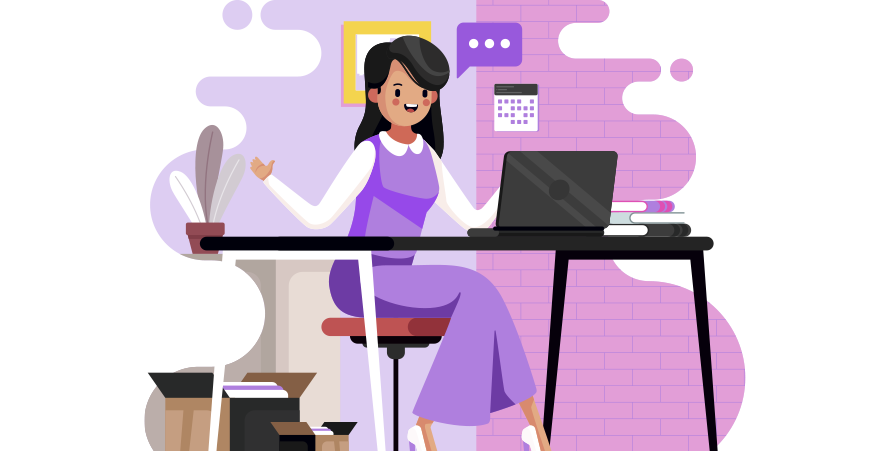 Nastavna jedinica 3: Kontinuirani razvoj
Odeljak 2: Mogućnosti za razvoj
3.2.1. Otkrij sebe
Svaki put kada se suočite sa situacijom, bilo da je u pitanju sastanak, analiza nekih podataka ili čak samo odgovaranje na e-poštu, donosićete odluke o svom pristupu.
Postanite svesni misaonih procesa koje činite, radnji koje preduzimate i, ako je moguće, ponašanja koja unosite u igru kao podršku svojim aktivnostima.
3.2.2. Ohrabrite povratne informacije!
Podstaknite one koji rade sa vama (zaposleni, klijenti, članovi porodice, zainteresovane strane) da vam daju iskrene povratne informacije o vašem učinku kao lidera.
Prihvatanje konstruktivne kritike, bilo pozitivne ili negativne, može samo pomoći u izgradnji pozitivne klime poverenja i otvorenosti u vašem timu.
3.2.3. Vodite dnevnik razvoja
Kada su mogućnosti razvoja veoma eksplicitne, u obliku kurseva ili radionica, lako je prepoznati ishod tog iskustva. Ovo nije slučaj sa manje formalnim iskustvima. Uzimajući u obzir koliko se učenje dešava u ovim manje formalnim situacijama, važno je zabeležiti njihov uticaj na vaš opšti razvojni cilj.
Nastavna jedinica 3: Kontinuirani razvoj
Odeljak 3: Korisni resursi
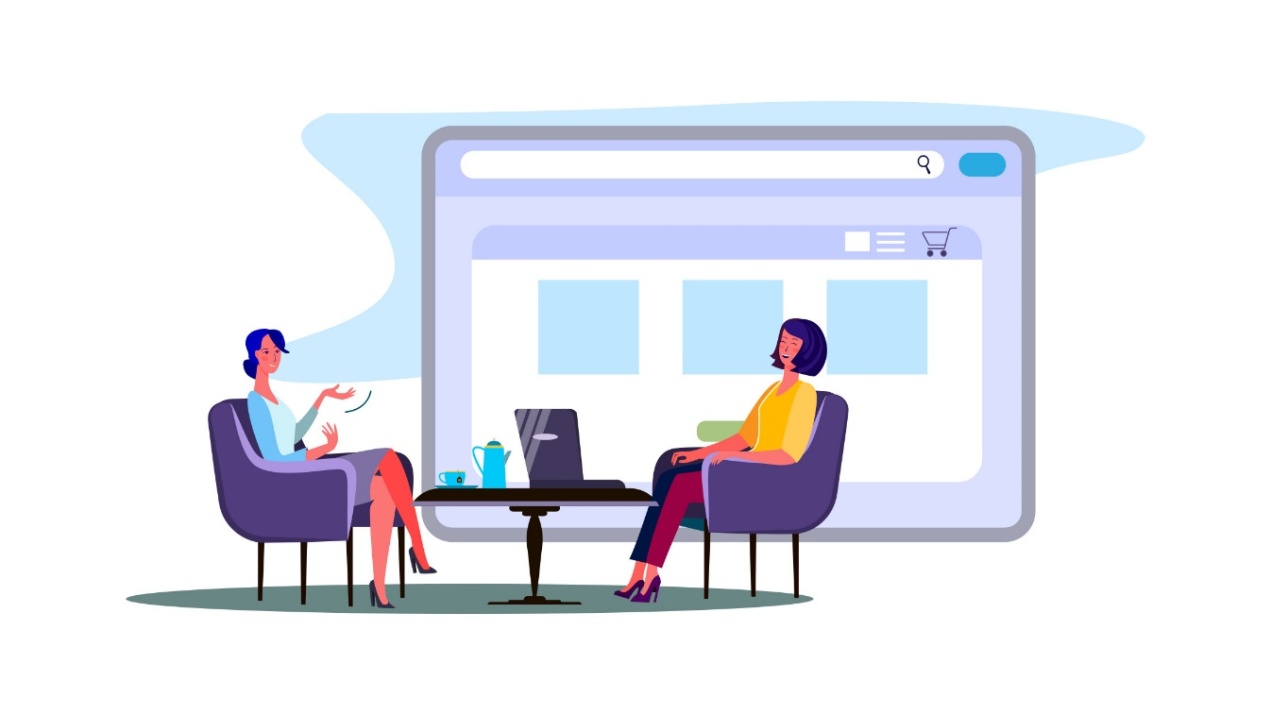 3.3.1. Alati za profilisanje ličnosti
http://www.shldirect.com/iPQ/index.html
http://www.41q.com
http://www.teamtechnology.co.uk/mmdi/questionnaire
http://signalpatterns.com/personality_survey
https://www.16personalities.com (dostupno na svim jezicima partnera na projektu)
3.3.2. Ostali korisni web sajtovi
http://changingminds.org/disciplines/leadership/leadership.html
http://mindtools.com
http://managementhelp.org
https://www.startarium.ro
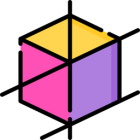 Liderstvo
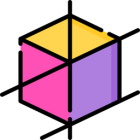 Tipična ponašanja
Liderstvo je sposobnost da ubedite druge da vas slede, da ih inspirišete da rade na najvišem nivou i da ih naterate da razumeju i veruju u vašu viziju.
Ponašanja zasnovana na razmišljanju
Isporuka rezultata 
Ponašanje zasnovano na delovanju
Ponašanje zasnovano na odnosima 
Samoupravljačka ponašanja
Sumiranje
Iza svake odlične žene liderke stoji veoma složena i stalno promenljiva mešavina elemenata ličnosti.
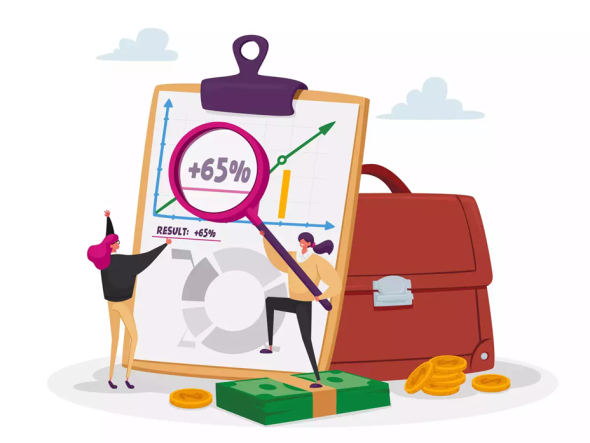 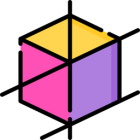 Kontinuirani razvoj
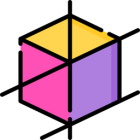 Otkrij sebe
Ohrabrite povratne informacije!
Vodite dnevnik razvoja
Proverite korisne resurse
To uključuje aspekte kao što su:
Vaše osobine ličnosti ili predispozicije
Vaše lične vrednosti ili uverenja
Vaše prednosti i slabosti u ponašanju
Vaši glavni motivatori ili pokretači
Hvala!
Partner: ADDE